The CEF Telecom calls & evaluation process
Call information
2
Call management
INEA manages the CEF programme & calls on behalf of the European Commission
3
How do the calls work?
Legal basis: 
CEF Regulation (Regulation No 1316/2013)
Telecom Guidelines (Regulation No 283/2014)
EU Financial Regulation and Rules of Application

2016 Annual Work Programme: 
Adopted 3 March  (available on call page on INEA website)
Outlines general CEF Telecom objectives and priorities for actions to be funded in a specific year

Specific call text: 
Launched by INEA - together with application forms and various guidance documents
Outlines all conditions of call
4
2016 CEF Telecom calls
5
eDelivery
6
2016-2 eDelivery call: scope
Increase uptake and speed up the use of the eDelivery DSI amongst public and private entities

Contribute to the compliance with the requirements set in the eIDAS Regulation to allow their use for the provisioning of electronic registered delivery services, including qualified ones
Contribute to the compliance with the requirements set in relation to the deployment and/or operation of access points within other sectorial European Regulations (e.g. eInvoicing, transport, environment, energy, health, public e-procurement, justice). 

This will be done via the setting up of additional access points and service metadata publishers throughout Europe that link to the EU Core Service Platform
7
2016-2 eDelivery call: expected outcomes
Helping access point and service metadata publishers to enable interoperability between European and national levels - regardless of the standards in use within each of the Member States. 

Ensuring convenient and secure cross-border transactions by allowing the implementation of interoperable solutions working within the trusted legal framework for electronic registered delivery services provided in the eIDAS Regulation
8
2016-2 eDelivery call: key conditions
Who can apply?
One or more Member States + EEA countries (Norway/Iceland) 
International organisations, joint undertakings, or public or private undertakings or bodies established in Member States - ith the agreement of the Member States/EEA countries concerned 

Consortium composition: minimum of 4 entities from one or more Member States
Co-financing: 75% of the eligible costs of the action
Indicative duration: 24 months
9
eID & eSignature
10
2016-2 eID & eSignature call: scope
Integration of the eID and/or eSignature DSI in an existing e-service/system/online platform operating cross border to enable private and public sector entities (including local administrations) to accept issued eIDs and eSignatures from any Member State

eID:
Primary focus on a few selected private sector areas presenting potential high volume cross-border transactions (i.e banking, electronic/Internet payment services, other financial services, insurance and aviation)

eSignature:
Support for public sector entities involved in the establishment and operation of the points of single contact under the Services Directive, as well as by public sector bodies in view to comply with the requirements set in the eIDAS Regulation 
Integration of the tools provided by the eSignature DSI by public sector bodies in order to facilitate the cross-border completion of electronic procedures by companies applying for administrative decisions with public administrations of other Member States. 
Priority to the public and private sector bodies which manage the points of single contact under the Services Directive
11
2016-2 eID & eSignature call: expected outcomes
Increasing the widespread uptake and use of eID by the private sector - which are potentially the largest users and contributors to the Digital Single Market

Improving the cross-border acceptance of eSignatures by public sector bodies, promoting business mobility and increasing the interoperability of eSignatures
12
2016-2 eID & eSignature call: key conditions
Who can apply?
One or more Member States + EEA countries (Norway/Iceland) 
International organisations, joint undertakings, or public or private undertakings or bodies established in Member States - ith the agreement of the Member States/EEA countries concerned 

Consortium composition: minimum of 4 entities from one or more Member States
Co-financing: 75% of the eligible costs of the action
Indicative duration: 12 months
13
European e-Justice Portal
14
2016-2 European e-Justice Portal call: scope
Encourage the interconnectivity (development, deployment, testing and generic services in EU Member States which will allow the modules of the e-Justice Portal to serve a greater audience and thus better fulfil their public function. 

Interconnection of Insolvency Registers 
Find a lawyer/Find a notary
European Case Law Identifier (ECLI)
Access to e-CODEX
European Court Database
15
2016-2 European e-Justice Portal call: expected outcomes
Interconnection of Insolvency Registers: 
Improving the provision of relevant and timely information to creditors and courts involved and preventing the opening of parallel insolvency proceedings. 
Allowing certain Member States to expediently comply with the requirements of the EU Regulation on insolvency proceeding 
Interconnecting Member State insolvency registers via the European e-Justice Portal 
Find a lawyer/Find a notary: 
Facilitating access to justice in particular in a cross-border context 
Extending and completing coverage in terms of Member State participation 
Providing a comprehensive EU-wide search engine for finding members of these two legal professions across Europe 
European Case Law Identifier (ECLI): 
Implementing technical solutions allowing access to national case law at the national and European levels in compliance with the ECLI standard
16
2016-2 European e-Justice Portal call: expected outcomes
Access to e-CODEX: 
Enlarging the Member State coverage where electronic use of the European Order for Payment and the European Small Claims cross-border legal instruments is possible, and thus enabling courts to receive electronic submissions of claims from citizens, business and legal practitioners across the EU
European Court Database: 
Enabling a smoother and enhanced process of Member State data provision to the Database, resulting in more up-to-date and accurate information
17
2016-2 European e-Justice Portal call: key conditions
Who can apply?
One or more Member States + EEA countries (Norway/Iceland) 
International organisations, joint undertakings, or public or private undertakings or bodies established in Member States - ith the agreement of the Member States/EEA countries concerned 

Consortium composition: no specific requirements, but please see section 3 of the call text for more info about who can apply for which generic service 
Co-financing: 75% of the eligible costs of the action
Maximum duration: 24 months
18
Public Open Data
19
2016-2 Public Open Data call: scope
Continue the support to the generation, aggregation and cross-border/cross domain harmonisation of open datasets at all levels of government, including cities, integrating the support provided by the CEF Telecom 2015 work programme 

Foster the availability of harmonised and detailed datasets content description for their full and informed use
20
2016-2 Public Open Data call: expected outcomes
Boost the development of information products and services based on the re-use and combination of open public data across the EU and contribute in particular to: 
Improve the availability of harmonised content at the EU level 
Increase the transparency and availability of innovative services for citizens; increase the overall efficiency of public services and administrations. 
Assist the innovation ecosystems of startups/development of apps, which can strongly benefit from open data and platforms
Promote the availability of good quality, reliable and interoperable datasets and enabling data portals infrastructure to allow the full potential of Open Data to be exploited
Support the functioning of the European Data Portal as the one-stop-shop for Open Data across the EU
Support the priorities of Digital Single Market, boosting competitiveness through cross-border interoperability and standardisation and facilitating easy interaction with citizens
21
2016-2 Public Open Data call: key conditions
Who can apply?
One or more Member States + EEA countries (Norway/Iceland) 
International organisations, joint undertakings, or public or private undertakings or bodies established in Member States - ith the agreement of the Member States/EEA countries concerned 

Consortium composition: minimum of 2 public administrations from two different Member States
Co-financing: 50% of the eligible costs of the action
Indicative duration: 24 months
22
Call evaluation process
23
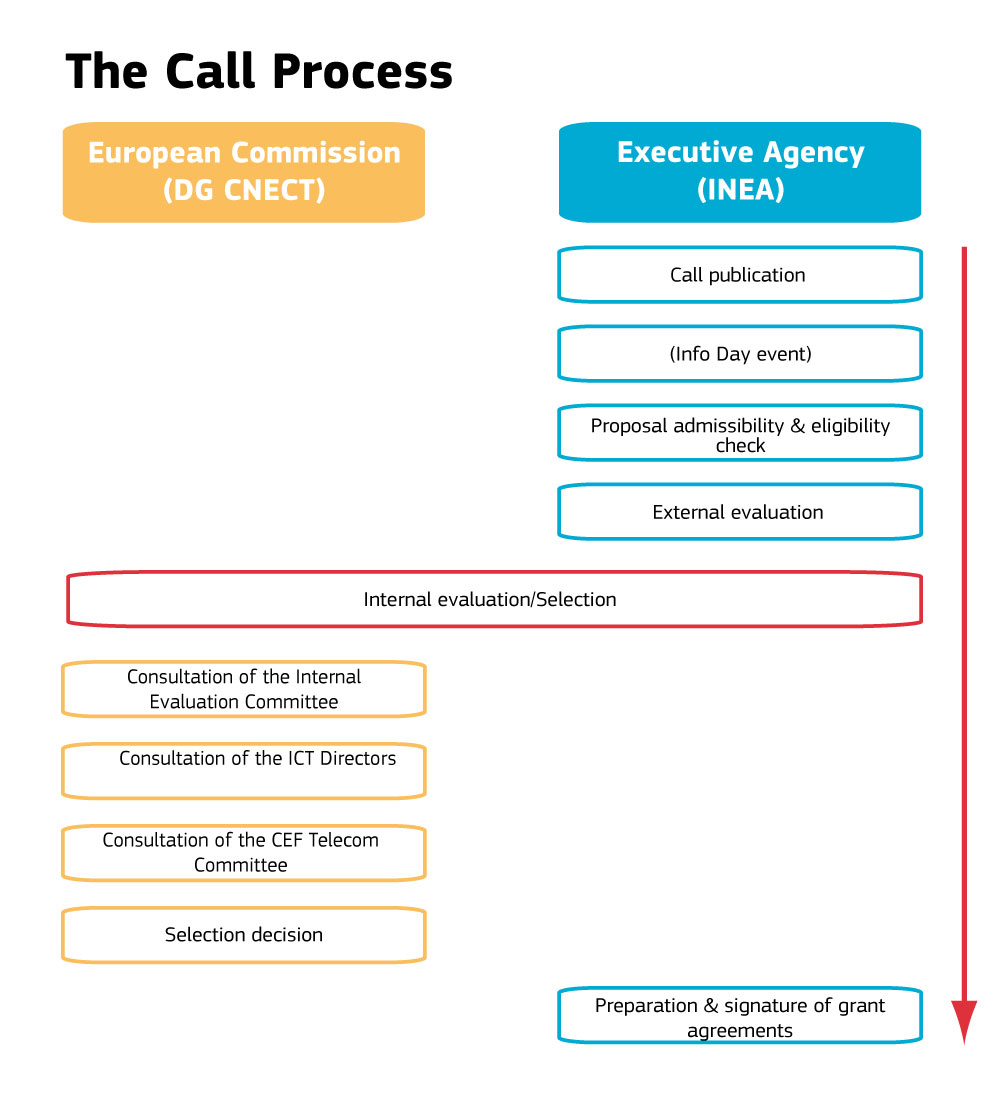 24
Principles for the evaluation and selection process
Basis: eligibility, selection and award criteria of the work programme and the call for proposals

Equal treatment: all proposals evaluated against the same criteria; no preferential treatment to any applicant
Transparency: adequate feedback to applicants on the outcomes of the evaluation
25
Call publication & application support
Call published in Official Journal and announced on specific call page on INEA website
Call texts, Guide for Applicants, application forms prepared by INEA and available on call page at publication
Helpdesk operational as of call publication: FAQs now available on call page
Virtual Info Day: 3 June 2016
26
Admissibility/Eligibility Committee (INEA)
Checks compliance with admissibility conditions, eligibility and selection criteria
Proposal submitted on time, complete, signed by the applicant
Applicants demonstrate the support of the concerned Member State and are not in an exclusion situation
Proposal addresses the DSI in question and has the right consortium composition
Applicant has the financial and technical capacity to carry out the action
Proposal complies with relevant EU legislation (public procurement)
27
Technical Evaluation: overview
Independent external experts provide technical assessment on the basis of the information submitted in a proposal in a two-step process:

1. Individual reading of proposals (remote or onsite at INEA)

2. Consensus meeting for each proposal (onsite at INEA)
Experts and an INEA moderator meet to agree on comments and scores for the award criteria
The proposal must have at least 3 points for each criterion to be considered for funding. 
Overall threshold = 10 points (applying to the sum of the three individual scores)
28
Award criteria
29
Internal Evaluation
Done by the Commission
Does not re-evaluate the proposals but uses the experts recommendations to prepare a ranking list (and any reserve lists)
Identifies potential double funding and/or any other issues that would influence the selection of proposals
Discusses where appropriate any potential transfer of budget from one call to another
30
Selection Decision
Member States approve the Selection Decision in the CEF Coordination Committee
European Parliament is informed on the list of selected projects 
Selection Decision is adopted formally by the Commission
Publicity actions (i.e. press release) carried out after adoption of Selection Decision
31
Grant agreement
Once Decision is adopted, successful applicants are invited to by INEA to prepare the individual grant agreement
Grant agreement is signed between the beneficiaries (applicants) and INEA and covers the technical, legal and financial aspects of the proposal based on evaluation results
Model grant agreement is published on INEA website on the call page

Project management carried out by INEA
32
How to apply
33
Before you get started…
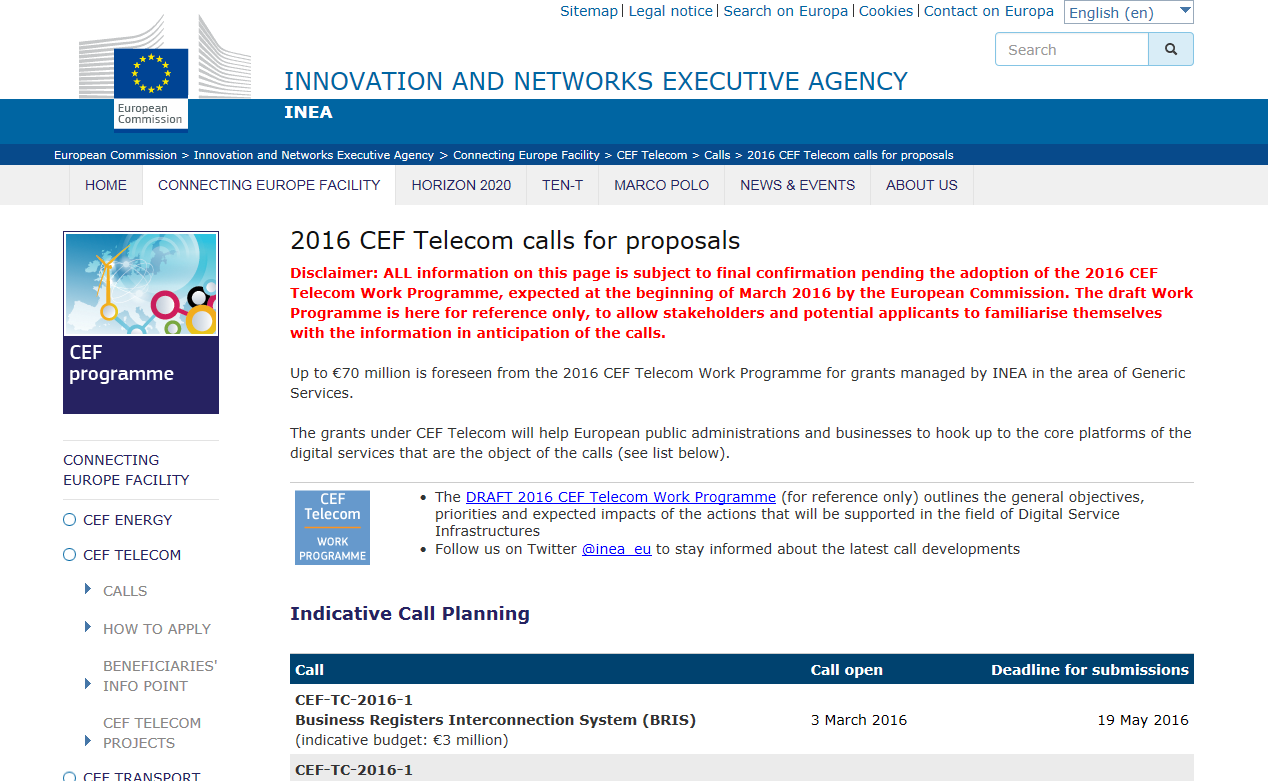 Read through all of the call documents on the call webpage, especially:

Work Programme (Annex)
Call text
Take special note of the Priorities (section 3) and Results (section 4) which provide specific information on what is expected in the proposals
Carefully read the Award Criteria (section 10) which explain on what the proposal will be evaluated
Guide for Applicants
34
Proposal submission
Fully electronic proposal submission done via TENtec – system used to manage the CEF projects during their entire lifecycle and which enables the electronic submission of proposals under the CEF calls
All application forms and access to TENtec eSubmission module available via call page on INEA website
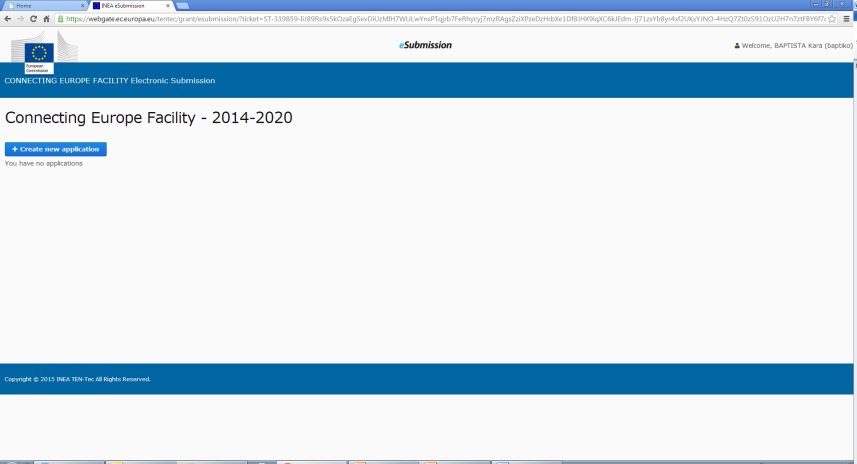 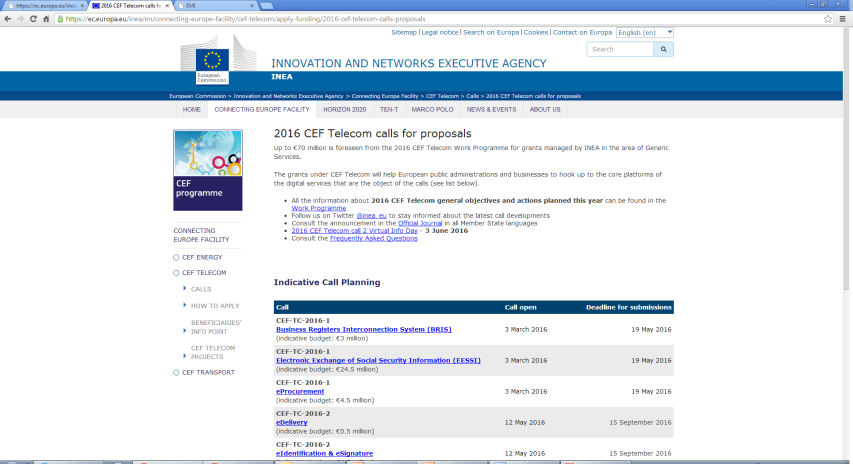 35
Application form
36
Application form A
Essential information on the applicants and on the proposal (summary of the action, timing, activities and milestones, budget and requested funding) 

Must be completed in the TENtec eSubmission module, Word version provided for reference on call webpage
Includes forms that require signature of the applicants (A2.2) and Member State validation (A2.3)

Be complete, informative and precise: the descriptions of the proposed Action and activities will also be used for the grant agreement
37
Application form B
Further administrative information on applicants and info use to demonstrate compliance with the financial & operational capacity
Legal entity form, financial identification form, additional supporting documents
Member States, third countries, public entities established in the EU and international organisations DO NOT need to demonstrate financial and operational capacity
Annexes B-I, B-II, B-III, B-IV to be completed, signed, stamped (B-III), and uploaded if applicable
38
Application form B
Financial and operational capacity check
Required by Financial Regulation 

Financial capacity check
Financial analysis based on a set of ratios, carried out as same time as evaluation – applicants to supply information based on amount of grant requested
Operational capacity check
Proof of technical and operational capacity of applicant to complete the proposed Action
Complements information from application form D2.3
Proof: activity report, CVs, reports on similar projects, etc
39
Application form C
Information on compliance with EU law on public procurement
Information on other sources of EU financing that may be received by the proposal (cannot receive grants from two EU funding sources)
40
Application form D
Detailed, technical information describing the proposed Action and its activities – i.e. the heart of the proposal
Order of the questions reflects the award criteria – address each point and subpoint in your application to ensure that your proposal contains all of the relevant information on which it will be assessed.
Don't forget the Gantt chart/other annexes
41
Tips to improve your proposal: content
Provide ALL relevant information on the application forms - don’t rely on additional supporting documents
Be consistent in describing the objective, activities, duration and budget in your responses to different questions and parts of the application form
Present a clear time table and planning overview, explain possible risks and delays and provide evidence that these are being addressed
Show evidence that the proposed Action supports the objectives/aims of the call + addresses the award criteria 
Justify why the financial support is needed
Use simple, clear language! Responses need to be clear, well-structured, substantiated and concise -> experts have limited time to read and assess the proposals
42
Tips to improve your proposal:process
Start early (especially for Member State endorsement and multi-applicant proposals) 
Save your proposal often in the system
Avoid upoading all supporting documents and information at the last minute
Visit your call webpage regularly to check for updates, sign up for our Twitter feed for notifications
43
Guidance and help available
Call webpage:
Work programme
Call texts 
Other key legal and technical documents
Member State contact points
Useful links
Guide for Applicants
Presentations and video footage from 3 June Info Day 
Proposal checklist
44
Guidance and help available
Helpdesk: INEA-CEF-Telecom-calls@ec.europa.eu
FAQs (general and DSI specific) and FAQ notification service

Where relevant for all applicants: answers published in FAQs (no individual responses!)
Where too specific to a proposal and would provide a comparative advantage: not answered
FAQ deadline (2016-2): Thursday 1 September - last FAQ update online Thursday 8 September
Individual responses will be provided until the deadline on technical questions related to TENtec eSubmission module
45
Submitting the application
Follow the steps as detailed in the Guide for Applicants
Part A must be filled in TENtec eSubmission module
Parts B, C and D can be completed in native applications and uploaded as attachments
Upload all forms requiring signatures (e.g. A2.2, A2.3, Annexes B-I, B-II, B-III) – make them clearly identifiable by their title
Don't forget any supporting documents
Keep your originals – they may be requested later
Submit in TENtec before the deadline: Thursday, 15 September 2016, 17:00.00 (Brussels time)
46
Next steps (indicative)
September-December 2016: evaluation
January-February 2017: legislative process and adoption of the Selection Decision
Starting from February 2017: announcement of results and negotiation of individual grant agreements for the successful proposals  


Best of luck!
47
For more information
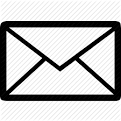 inea-cef-telecom-calls@ec.europa.eu
inea@ec.europa.eu
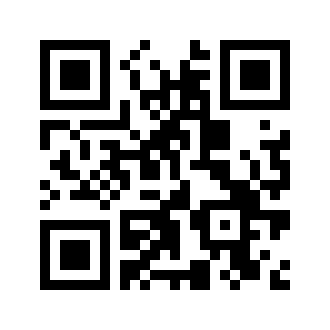 http://ec.europa.eu/inea
https://ec.europa.eu/inea/en/connecting-europe-facility/cef-telecom/apply-funding/2016-cef-telecom-calls-proposals
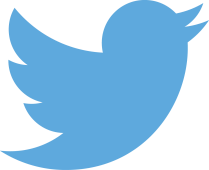 @inea_eu
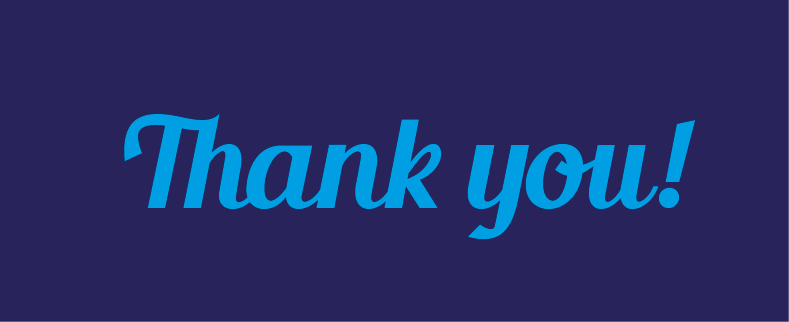